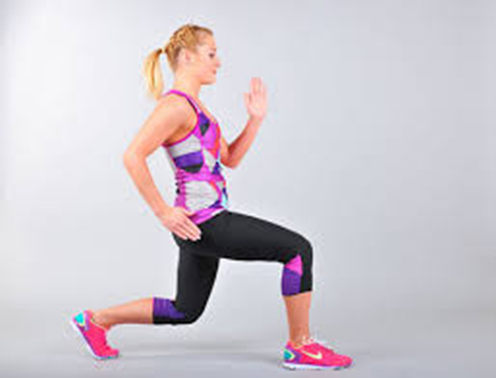 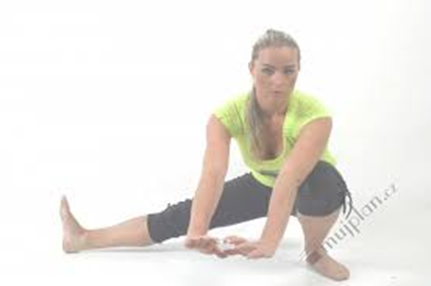 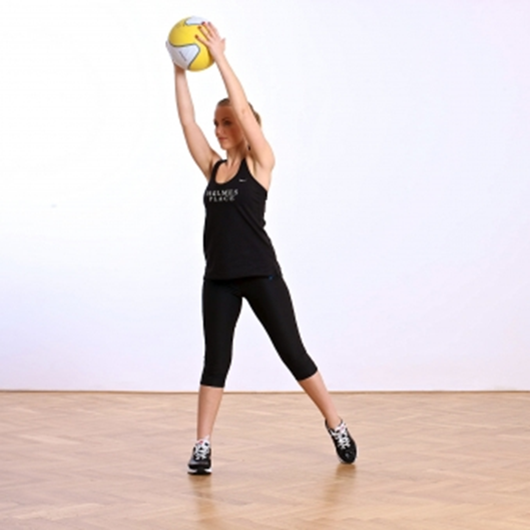 Postoje
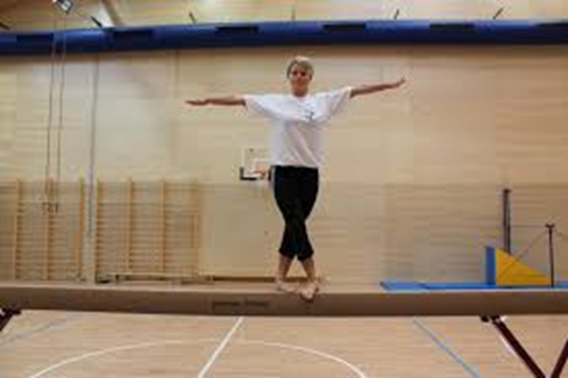 Poloha těla, kdy se podložky dotýkají chodidlo/a nebo jejich část
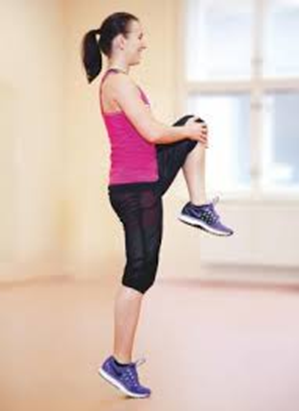 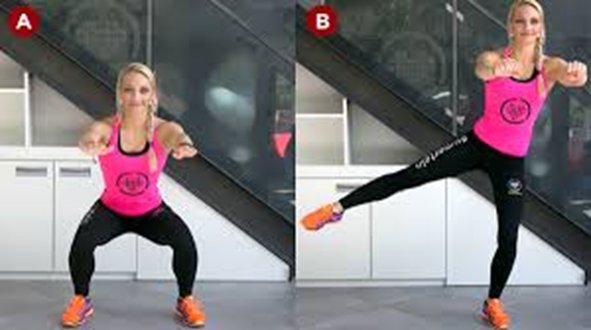 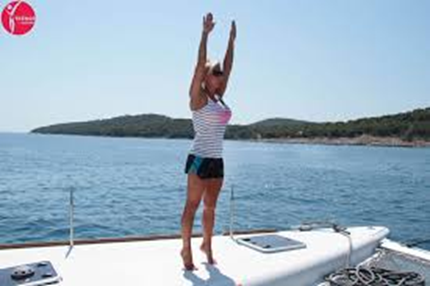 Příklady postojů
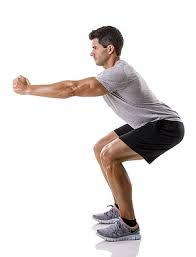 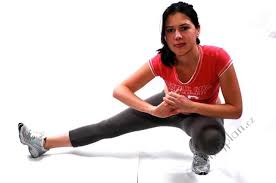 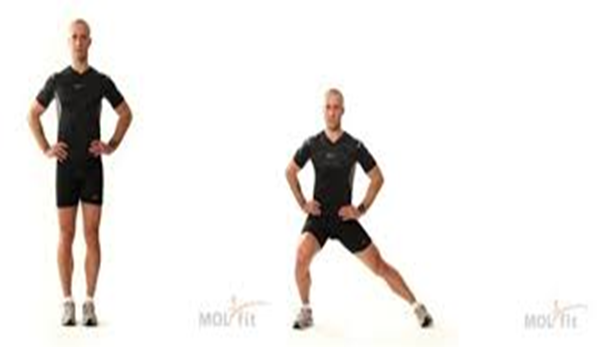 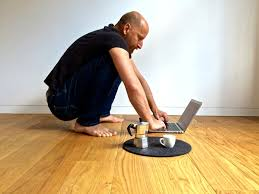 Příklady postojů
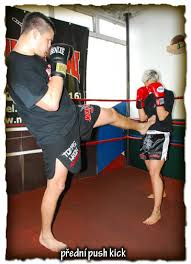 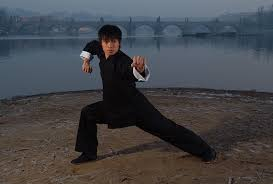 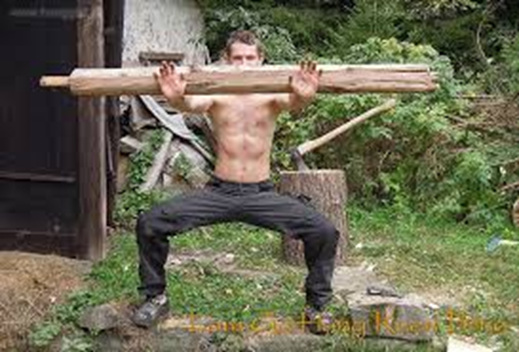 Postoje
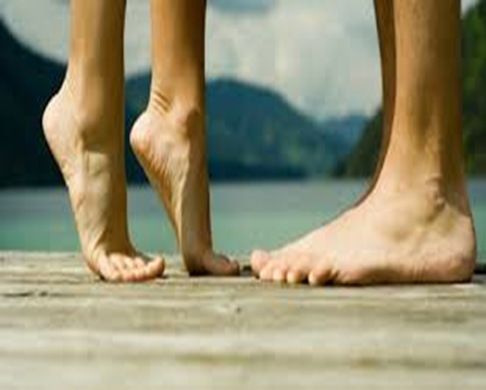 Podle úhlového vztahu mezi stehnem a bércem
stoje – noha v koleně napjata, na základně spočívá celým chodidlem. 
 výpon - stojná noha na špičce

podřepy – stehno svírá s bércem tupý až pravý úhel. Míra pokrčení je vyjádřena výrazy mírný – hlubší. 

dřepy – stehno a bérec stojné nohy (nohou) svírají ostrý úhel. Provedení dřepu se rozumí na špičkách, provedení na celých chodidlech se vyjádří v popise.
Postoje
obounož 				Konkrétní příklady

Postoje snožné			podřep spojný
Postoje rozkročné 		       	dřep rozkročný 	
Postoje nožné		 		výpon únožný
					stoj měrný

			
jednonož 				stoj na P/L ….
					podřep na P/L …						dřep na P/L ….
					výpon na P/L ….
Postoje snožné obounož
Chodidla se dotýkají

Příklady:
Stoj spojný
Stoj spatný
Stoj rozpatný
Stoj měrný
Stoj skřižný P přes L
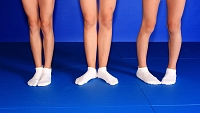 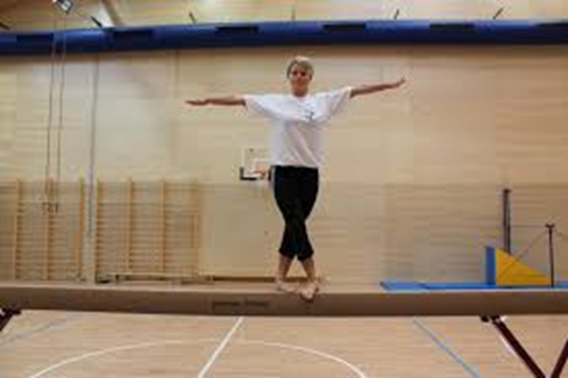 Postoje rozkročnéobounož
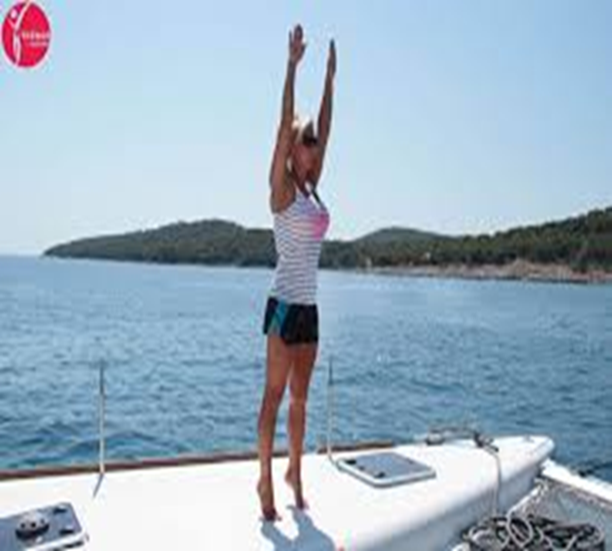 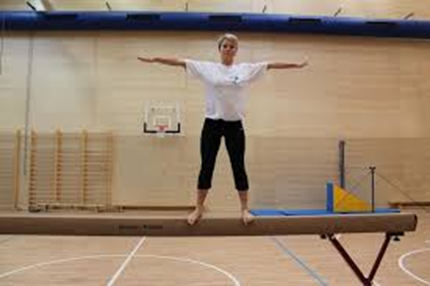 stoj rozkročný 						 výpon rozkročný 






nohy jsou od sebe, hmotnost těla je rovnoměrně rozložena na obě nohy

rovina čelná nebo bočná  (chodidla jsou od sebe asi na délku kroku), jinou vzdálenost upřesníme v popise výrazem     úzký – široký.
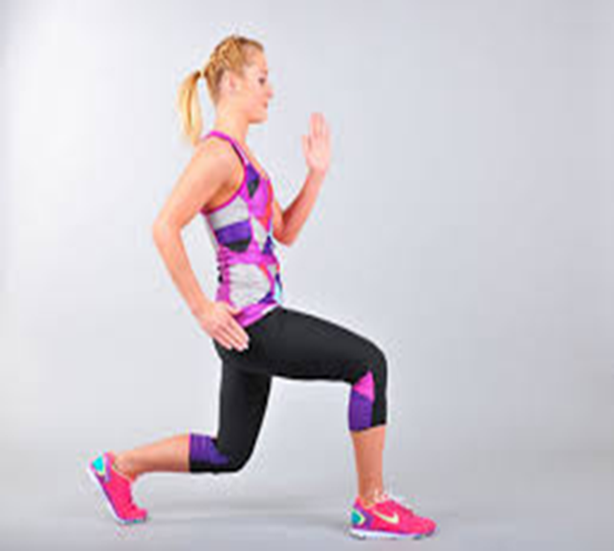 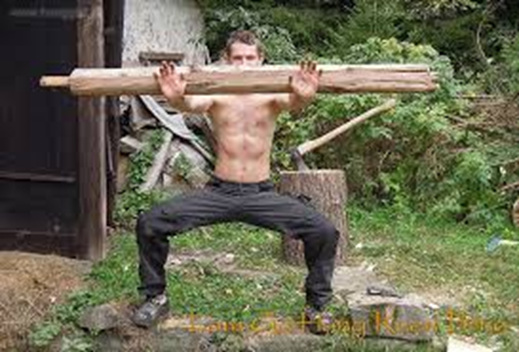 Postoje nožnéobounož
Jedna noha je stojná (je na ni většina váhy), druhá opěrná (jen se dotýká podložky)

Stoj 			před	   nožný
Podřep		zá	    nožný
Dřep			ú 	    nožný 
Výpon
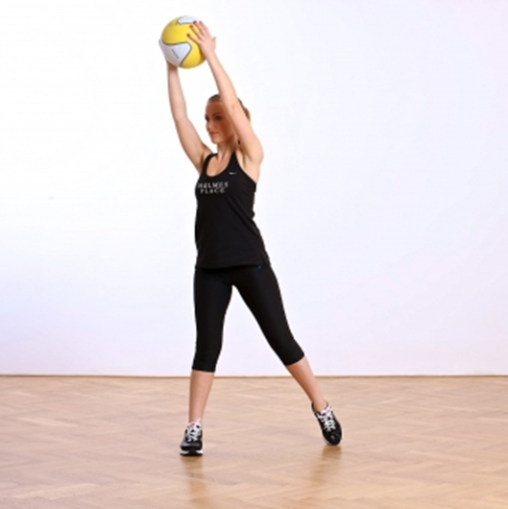 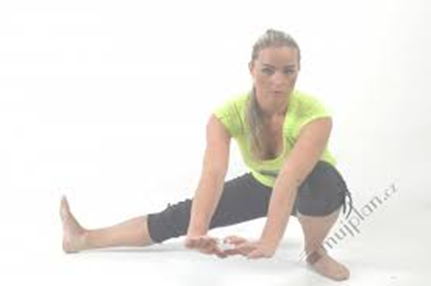 Postoje
Příklad popisu
Základní poloha     Typ postoje   Bližší upřesnění

Stoj 			       spatný
Podřep		       únožný 	 pravou/levou
Dřep                            spatný            na celých chodidlech
Stoj 			       skřižný            levou přes pravou
Výpon 		       rozkročný       pravou vpřed
Pohyby v postojích
Přinožení 
Výkrok vpřed
Úkrok vpravo/vlevo
Výpad
Krok
Obrat
Poskok
Hmity
Přenos  (přenesení váhy)